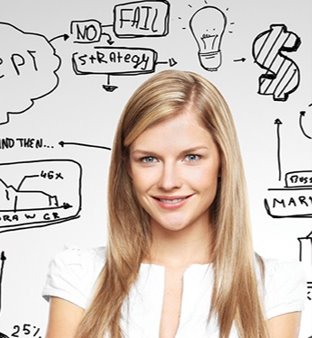 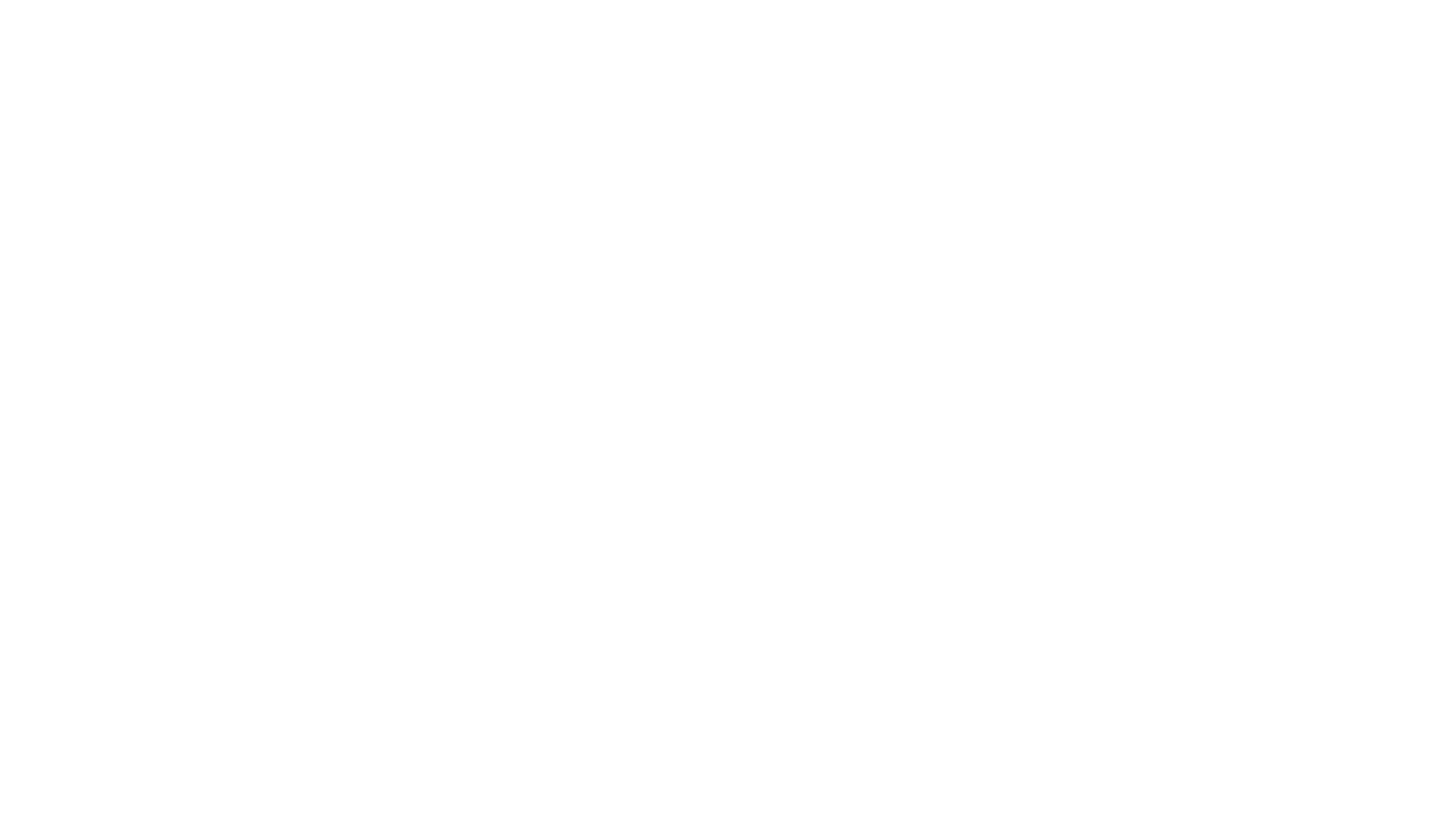 Zorg en Techniek dag 3
24 september 2018
Inhoud van vandaag  (9u-13u)
9- 9.15 Opening
9.30-10.30 Feedbackgroepjes
                  9.30: even groepen
                 10.00: oneven groepen

College visie op zorg 11.00-12.00 ontwikkelingen in de zorg

13 u vp voorlichting vp ontwikkelingen in de zorg en werken aan  
             deskundigheidsbevordering  Kim
             vz: themabijeenkomst Nienke
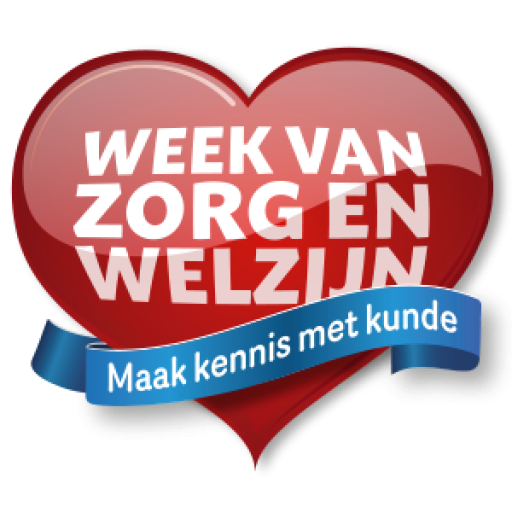 Introduceer de HT student in de wereld van de zorg
Zorg:plan maandag 1 oktober een bezoek aan de zorginstelling van de casus
Zorg: Maak een lijstje met 5 a 10 dingen die belangrijk zijn om te laten zien
HT: Maak een lijstje met 5 a 10 vragen. Wat wil je weten?
Mag een vlog/filmverslag van het bezoek bedenk wat je hierin kwijt wil
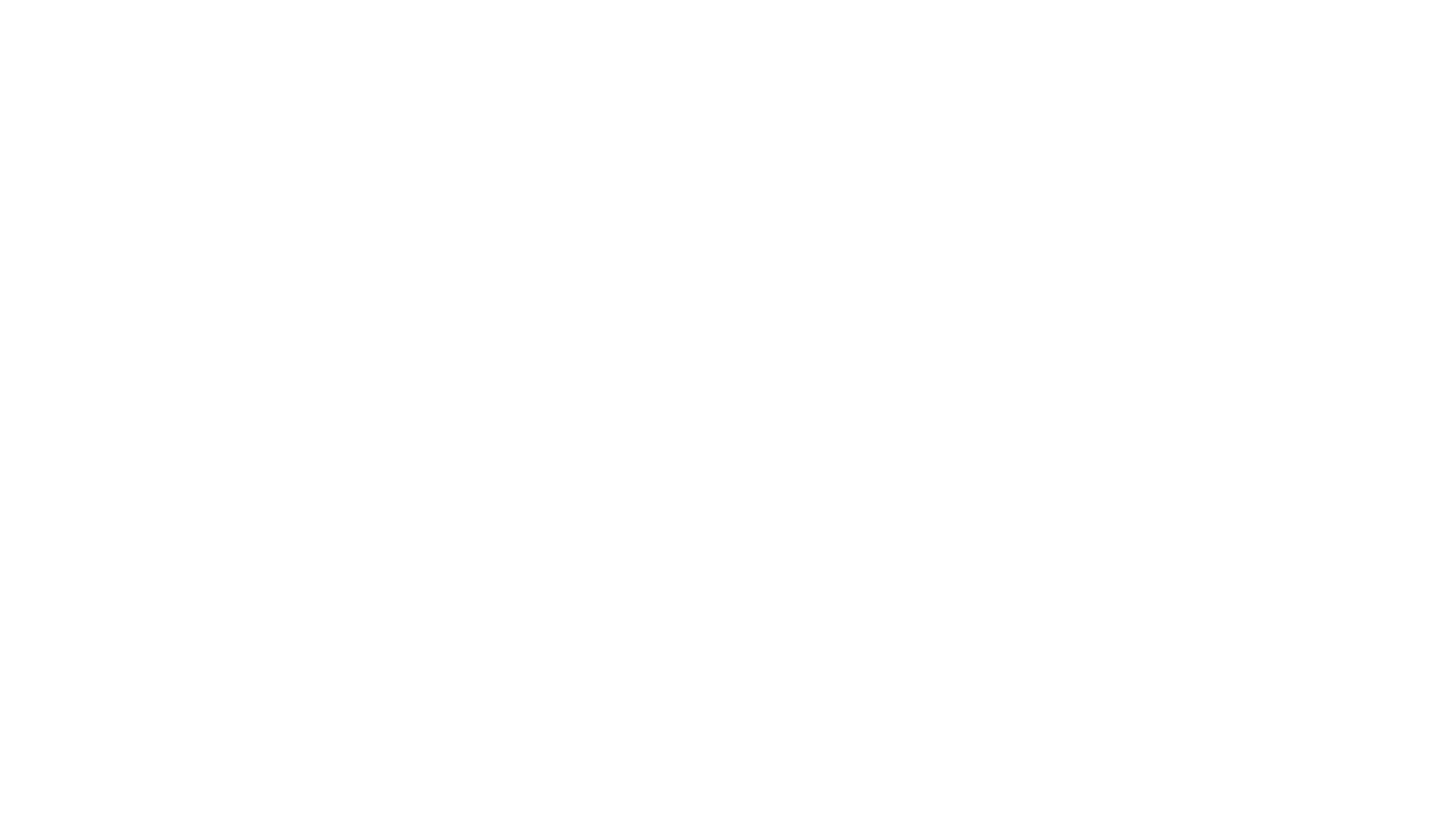 Health Hub sluit vandaag om 15.15 uur